Operation Phakisa reportPRESENTATION TO THE Portfolio Committee ON RURAL DEVELOPMENT AND LAND REFORM10 OCTOBER 2017
Operation PHAKISA :
The DRDLR in collaboration with DAFF were mandated to implement an Operation Phakisa for the sector. 
The intention of Phakisa is about finding better ways to implement the Restitution Mandate.

A facilitated Phakisa Mini Lab was  conducted,  and recommendations for fast tracking settlement of claims are in place.
Acceleration strategy
 An acceleration strategy has been adopted for the settlement of the remaining land claims submitted before the cut-off date of 1998.
New Commission: 
Ministers Budget Policy Speech of 19 May 2017. Move towards  transforming the Land Claims Commission into a Chapter 9 Institution.  An Operating Model have been developed for the Autonomous Commission as well as an interim model.
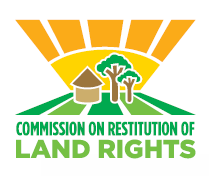 1
Outcomes of the Mini Phakisa
Develop an operating model that will assist the Commission to be better poised to deal with its current and future challenges of backlog resolution
Propose key capabilities required to support the redesigned process.
Proposed governance structures that will guide the Commission’s internal operations and its interaction with other institutions that impact its operations.

.
High level implementation plans to guide the  Commission to implement the proposals. 

.
1
4
5
3
Redesign the claim process to facilitate the fast tracking of the claims in backlog
2
[Speaker Notes: Create a shared understanding of the challenges affecting the land restitution process, the causes of these and prioritise the most pertinent challenges. 
Understand and analyse the Previous and Current initiatives to clear the backlog. 
Analyse the current settlement options and explore potential alternatives. 
Agree on the Design principles that will guide the Solution Design
Explore potential solutions to improve the process and the enablers.]
OUTSTANDING CLAIMS AS AT 30th JUNE 2017
(LODGMENTS - 31ST DECEMBER 1998 IN TERMS OF THE RESTITUTION BUSINESS PHASE)
The table below reflect a total of 6558 outstanding claims as at 30 June 2017 as per the Restitution Business Process.  The alignment of claims in terms of the Restitution Business Process is an on-going process.
Note: 
A total of 25 claims were researched, i.e. LP (20), NC (3) and NW (2) irrespective of the negative totals reflected under Phase 2.  For FS there was no research.  This will therefore balance the figure of 1845 minus the 25 researched, giving a total of 1820.  However the 25 was considered for the total outstanding claim count resulting in 6558 (i.e. 6607 minus 49 settlements)
ACCELERATION PLAN FOR THE SETTLEMENT OF CLAIMS lodged 31 December 1998
STRATEGY TO ACCELERATE THE SETTLEMENT OF CLAIMS
As a strategy to accelerate, streamline and standardise the settlement of the remainder outstanding claims, the Commission has undertaken to identify the following: 
All remainder outstanding claims in terms of  rural or urban (district based);
The type of rights lost, e.g. registered and unregistered rights;
The commodity type (e.g. conservation, forestry, mining etc) of all phased settlements;
The commodity types for outstanding claims (pure);
Prioritise the settlement of State land claims;  
Regional champions for each commodity type.
All role players, stakeholders and/or investment partners during the options workshops, who then become part of the settlement in line with RETM.
Proposed Operating Model – Option 1
The operating model demonstrates clear requirements for each function with links only proposed to enhance collaboration
Department of Rural Development and Land Reform
Office of the Commissioner
Strategy
Stakeholder Management
Restitution Policy
Monitoring & Evaluation
Claims Coordination
Support Services
Settlement Sign - Off
Claim Authorisation
Contact Centre
IT Services
Office of the Commissioner - National
Finance
Information Management
Human Resources
Procurement
Provincial Coordination
Legal (Restitution)
Actuarial Planning
Change Management
Communications
Quality Assurance
Claim Settlement
Pre – Settlement Management
Legal
(Restitution)
Information Management
Quality Assurance
Provincial Offices
New or revised functions
Temporary functions - for a finite period
Permanent functions
Function complementarity
Deployed functions
[Speaker Notes: Risk and audit needs authority/clout to work across functions, not from support services as it might be marginalised if a bottom-up approach is taken. Risk & Audit should be seen as a governing capability more than a support capability to drive good practice]
Proposed Operating Model – Option 2
The Operating model has a governance or advisory structure that enables the organisation to participate in activities such as investments
Minister
Governance Structures
Governance / Advisory Structure
Commissioner
Secretariat
Stakeholder Engagement
Strategy
Monitoring and Evaluation
Restitution Policy
Support Services
Operations
Fund Management
Office of the Commissioner - National
Procurement
Human Resources
Co-ordination  services
Contact centre
Actuarial planning
IT Services
Project management
Communications
Investment
Management
Legal
Quality Assurance
Information Management
Change Management
Finance
Information Management
Pre – Settlement Management
Provincial Offices
Quality Assurance
Legal
(Restitution)
New or revised functions
Temporary functions - for a finite period
Permanent functions
Proposed Operating Model – Option 3
The model makes provision for the Commission to be accountable only to Parliament. It also has an operational focus with the CEO at the helm of operational oversight
Parliament
Office of the Ombud
Governance
Commissioner(s)
CEO
Restitution Policy
Monitoring and Evaluation
Stakeholder Management
Strategy
RLCC – (X4)
Operations
Support Services
Finance
Claim Sign Off
IT Services
Revenue Management
Contact Centre
Information Management
Office of the Commissioner - National
Human Resources
Finance
Quality Assurance
Legal (Restitution)
Procurement
Actuarial Planning
Change Management
Communications
Legal
(Restitution)
Quality Assurance
Provincial Offices
Information Management
Pre – Settlement Management
New or revised functions
Temporary functions - for a finite period
Permanent functions
3 feet plan progress
INITIATIVE: FAST TRACKING THE SETTLEMENT OF OUTSTANDING RESTITUTION CLAIMS IN A SUSTAINABLE MANNER
INITIATIVE: FAST TRACKING THE SETTLEMENT OF OUTSTANDING RESTITUTION CLAIMS IN A SUSTAINABLE MANNER
Implementing Phakisa Outcomes
Implementing Operation Phakisa Outcomes
THANK YOU